Effect of Length and Flexibility of Axle Components on Shuttling Dynamics in Rotaxane Type Molecular Machines
Tobe Lab. M1 
Ryohei Kano
1
[Speaker Notes: I’m Ryohei Kano from Tobe lab.
 The  title of today’s presentation is…]
Contents
Introduction
　  Backgrounds of Molecular Machines
     Exemplified Molecular Machines
　  Typical Researches on [2]rotaxane

 My Approach and Results
　　Design of Target Rotaxanes
     Syntheses of Rotaxanes
     Determination of Shuttling Dynamics
     Discussion

 Conclusion
2
[Speaker Notes: These are contents of my presentation
First I will introduce backgrounds of molecular machines, some exemplified machines
Then typical research on [2]rotaxane type molecular machines
Then I will explain my work
Finally I will summarize my work briefly.]
Backgrounds of Molecular Machines
The first time a concept of the molecular machines was seriously contemplated was in 1959 by Richard Feynman, Nobel Laureate in Physics, in his historic address “There is Plenty of Room at the Bottom” to the American Physical Society in December of that year.
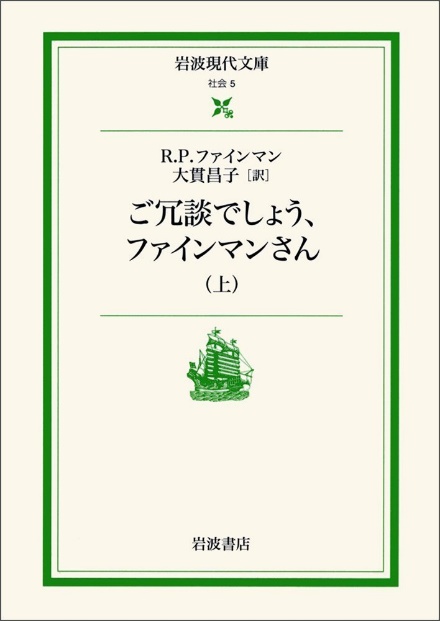 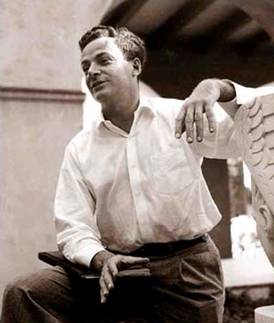 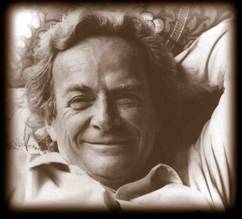 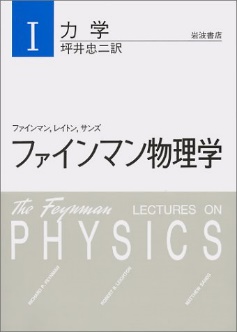 http://www.its.caltech.edu/~feynman/
http://www.amazon.co.jp/
3
[Speaker Notes: 分子機械の概念を最初に取り上げたのはノーベル物理学賞受賞者であるリチャードファインマン
彼は、1959年に
There is Plenty of Room at the Bottom　原子レベルの世界には発展の余地がある
という題で講演を行った。]
Exemplified Molecular Machines
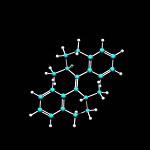 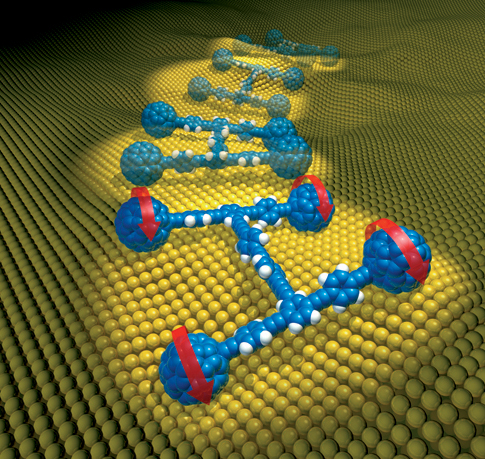 Rotor
Car
Harada, N.; Feringa, B. L. et al. Nature 1999, 401, 152–155.
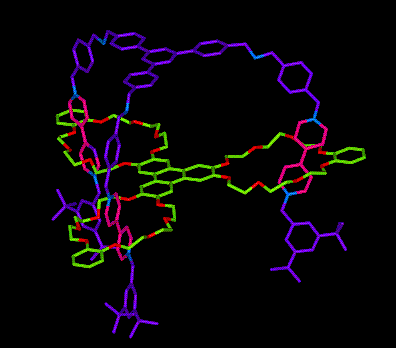 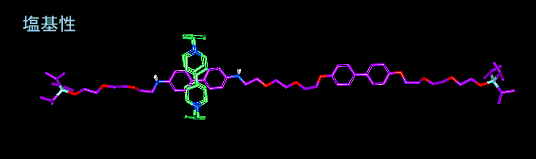 Switch
Stoddart, J. F. et al. Nature 1994, 369, 133–137.
Elevator
http://www.benferinga.com/
http://fatpenguinblog.com/2006/03/page/3/
http://www.org-chem.org/yuuki/rotaxane/machine.html
Stoddart, J. F. et al. Science 2004, 303, 1845–1849.
4
[Speaker Notes: 多種多様な分子機械が創り出されている。
一方向のみに回転する分子ローター
One directional 
実際の車のようにタイヤを回転させて動く分子カー
Can rotate their wheel and run as real cars
 
ONとOFFの2つの状態をとることが出来る分子スイッチ
Stay two state, on off
物理的な力を生み出すことが出来る分子エレベーター
Generate physical force]
Exemplified Machines
Ring
Axle
Stopper
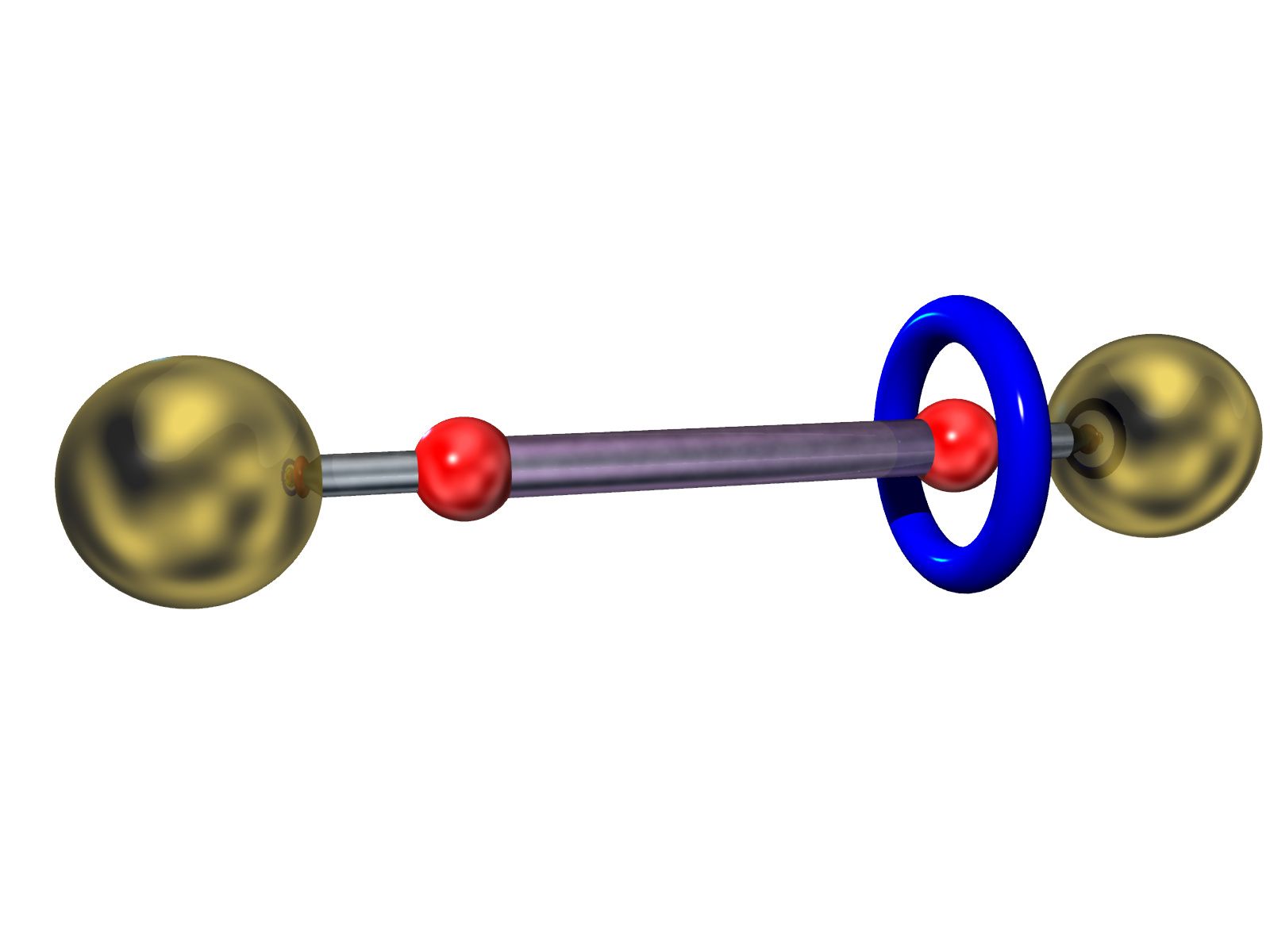 Stopper
Station
[2]Rotaxane
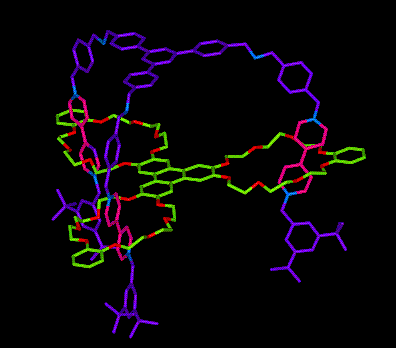 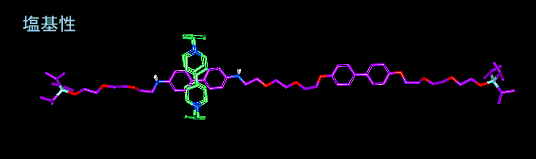 Switch
Stoddart, J. F. et al. Nature 1994, 369, 133–137.
Elevator
http://www.benferinga.com/
http://fatpenguinblog.com/2006/03/page/3/
http://www.org-chem.org/yuuki/rotaxane/machine.html
Stoddart, J. F. et al. Science 2004, 303, 1845–1849.
5
[Speaker Notes: 特に下の分子スイッチやエレベーターなどはロタキサン構造を有する。
Especially having rotaxane structure
ロタキサンとはこのような構造・・・説明
ゆえに分子機械の主要な候補の一つであり、ロタキサン構造を含む分子機械が数多く存在する。
Adequate for]
Molecular Machines
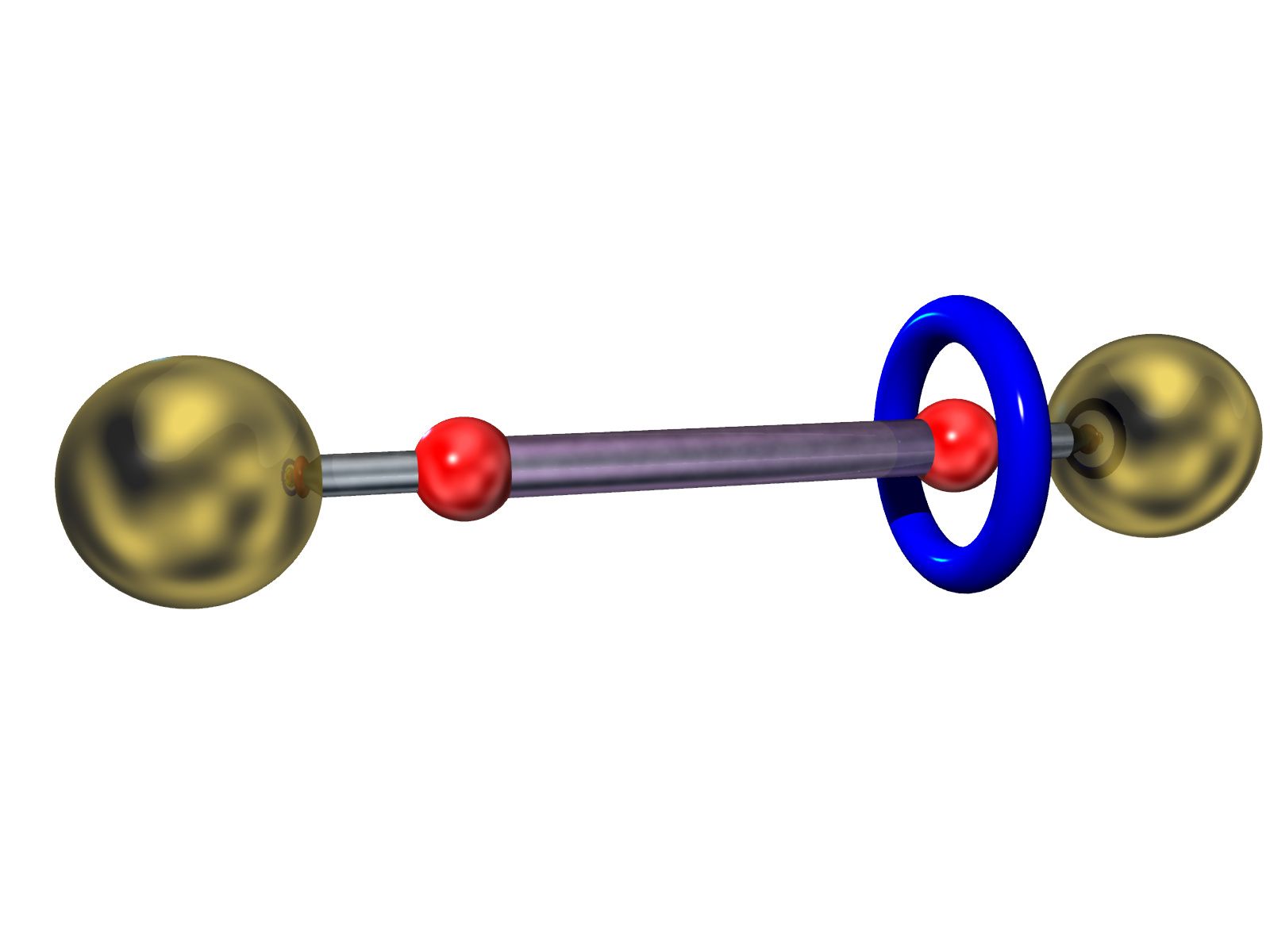 Fine tuning of the molecular machines is not achieved.

Deep understanding of dynamics of them is essential.
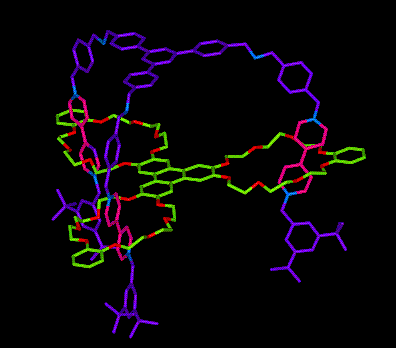 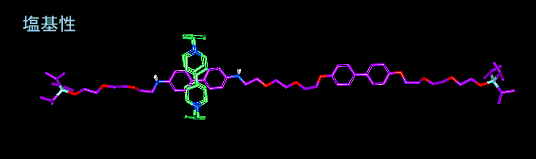 Switch
Stoddart, J. F. et al. Nature 1994, 369, 133–137.
Elevator
http://www.benferinga.com/
http://fatpenguinblog.com/2006/03/page/3/
http://www.org-chem.org/yuuki/rotaxane/machine.html
Stoddart, J. F. et al. Science 2004, 303, 1845–1849.
6
[Speaker Notes: 正確な制御を実現し、さらに分子機械を発展させ、応用するには運動性への深い理解が必要である。

しかしながら、これら分子機械の運動性については、研究例が少なく詳細に分かっていないことが多い
運動の正確な制御ができていない。]
Molecular Machines
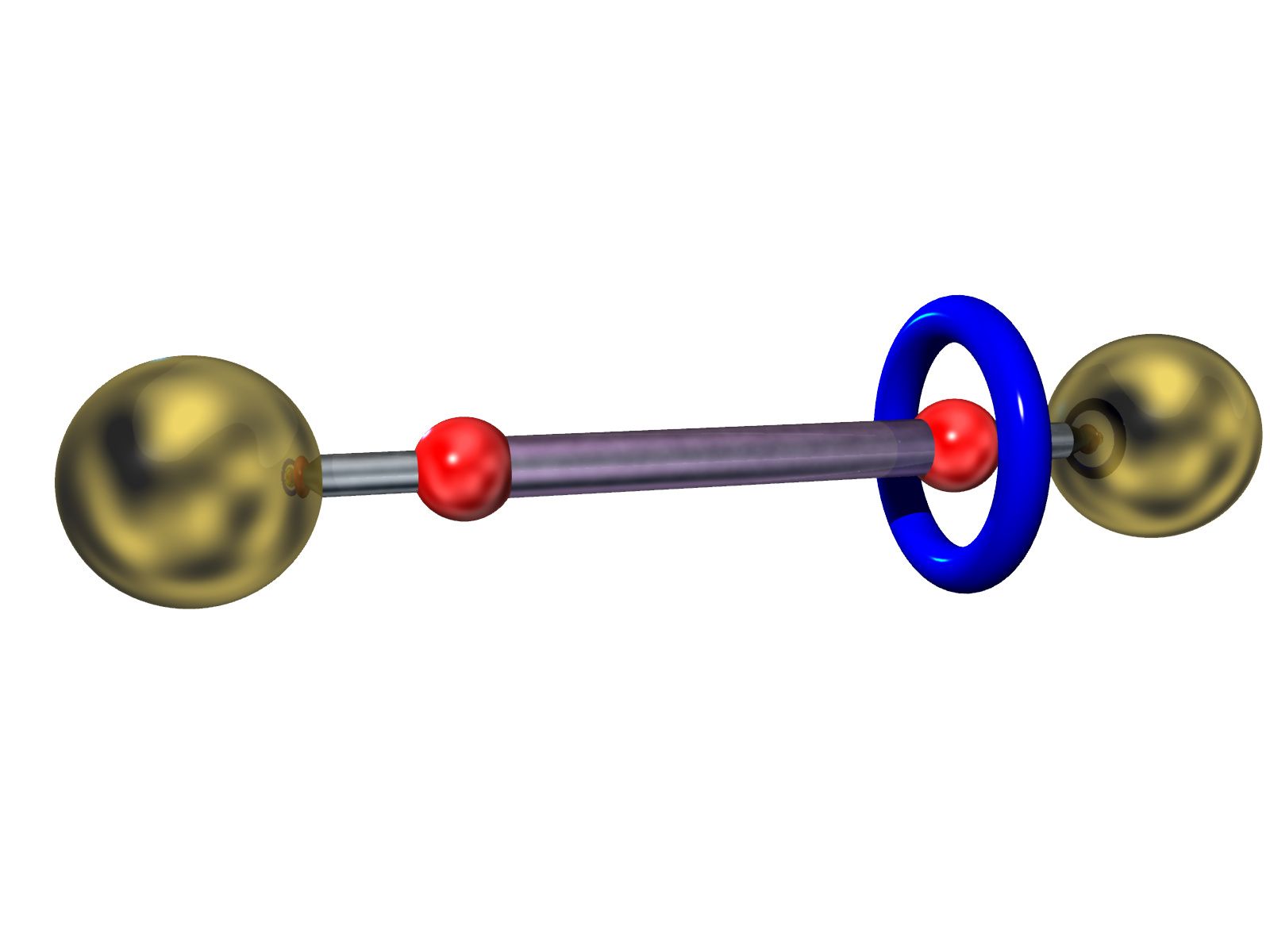 There are three biggest effects on their dynamics.

(i) Ground-state effects
     Strength of interaction between ring and station
(ii) Spacer effects
     Length, Flexibility…
(iii) Physical environment effects
     Temperature, Solvent…
Stoddart, J. F. et al. Acc. Chem. Res. 2014, 47, 482–493.
7
[Speaker Notes: 分子機械の主要な候補であるロタキサンに関して、その運動性を決定づける主な要因は3つある。

3つ

そのなかの
スペーサーの効果について定量的に調べた研究はほとんどない

その中から2つのけんきゅう例を紹介する。]
Typical Researches on [2]rotaxane
ΔG‡300 = 64.8 kJmol-1

ΔH‡ = 53.1 kJmol-1

ΔS‡ = −38.9 JK-1mol-1
ΔG‡300 = 64.7 kJmol-1

ΔH‡ = 60.7 kJmol-1

ΔS‡ = −13.4 JK-1mol-1
ΔG‡300 = 62.9 kJmol-1

ΔH‡ = 56.9 kJmol-1

ΔS‡ = −20.1 JK-1mol-1
Stoddart, J. F. et al. Chem. Eur. J. 2004, 10, 2555–2564.
Structure of  the spacers is not systematic.

To compare these parameters is very difficult.
[Speaker Notes: ストッダートらの研究ではこのような構造のロタキサンについて調べており、
スペーサーの構造をこのように変化させてそれぞれのパラメーターをもとめた
しかし
これらのスペーサーの構造は系統的ではなく
得られたこれらのパラメーターをひかくすることは　困難]
Typical Researches on [2]rotaxane
Long Flexible Spacers
Brouwer, A. M. et al. J. Org. Chem. 2012, 77, 5724–5735.
Brouwer, A. M. et al. Chem. Eur. J. 2013, 19, 5566–5577.
Folded Conformer
Folded conformer is formed in transition state.

The shuttling mechanism is very complicated.
9
[Speaker Notes: ブラウワーは柔軟な長さの異なるスペーサーについてしらべた。
シャトリングの途中でおりたたまった構造をとり
シャトリング機構が複雑
正確にスペーサー効果を評価することが難しい。]
Design of Target Rotaxanes
Purpose: Investigation of Effect of Length and Flexibility of Spacer　
                                                                              on Shuttling Dynamics
Rigid Spacers
Flexible Spacers
10
[Speaker Notes: そこで私はこの様なロタキサンを設計して・・・]
Design of Target Rotaxanes
Station
Secondary ammonium
Hydrogen bonds etc..
Ring Component
Dibenzo-24-crown-8 ether
Stopper
Rigid Spacers
Flexible Spacers
11
Design of Target Rotaxanes
Purpose: Investigation of Effect of Length and Flexibility of Spacer　
                                                                              on Shuttling Dynamics
Rigid Spacers
Flexible Spacers
12
Syntheses of Rotaxanes
How to Synthesize Rotaxanes
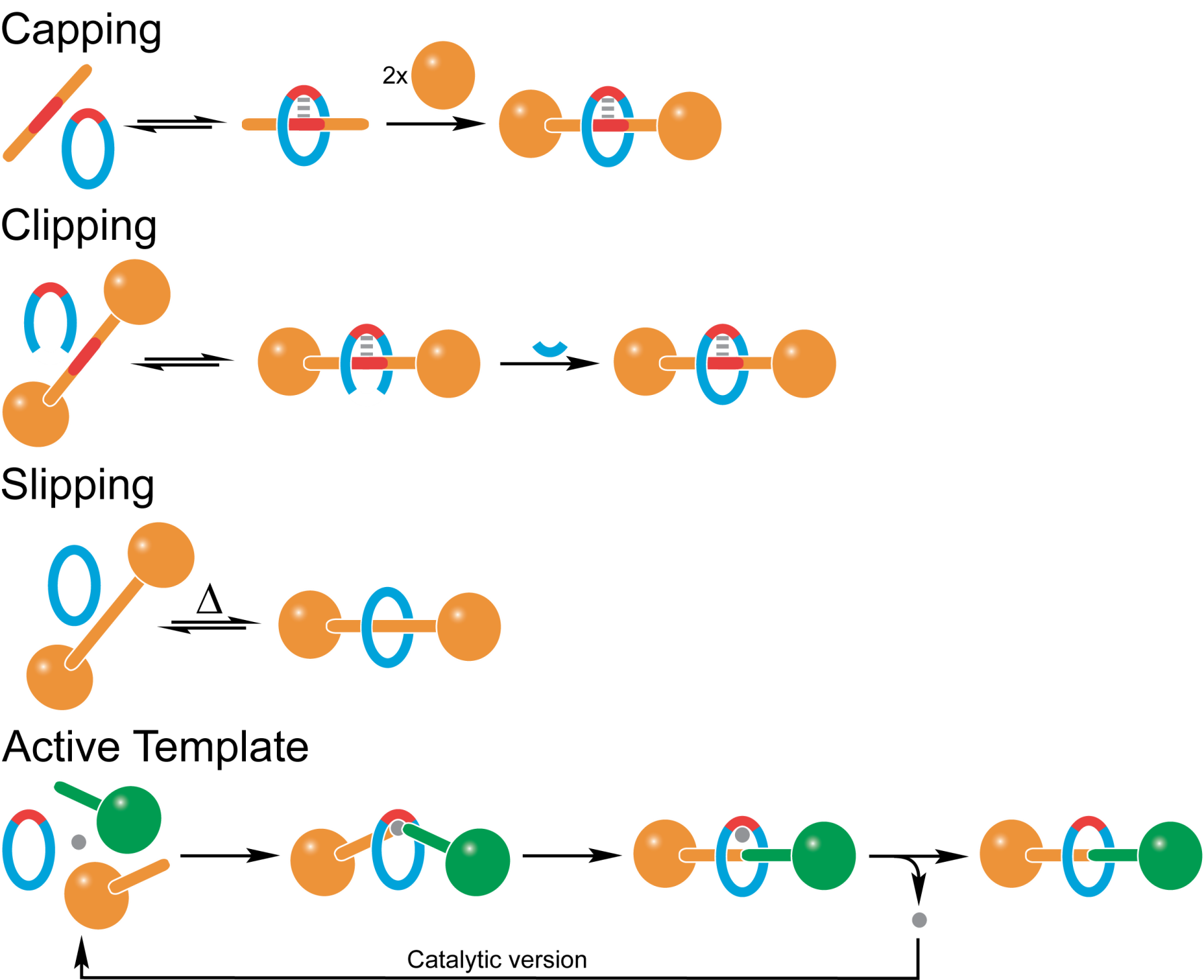 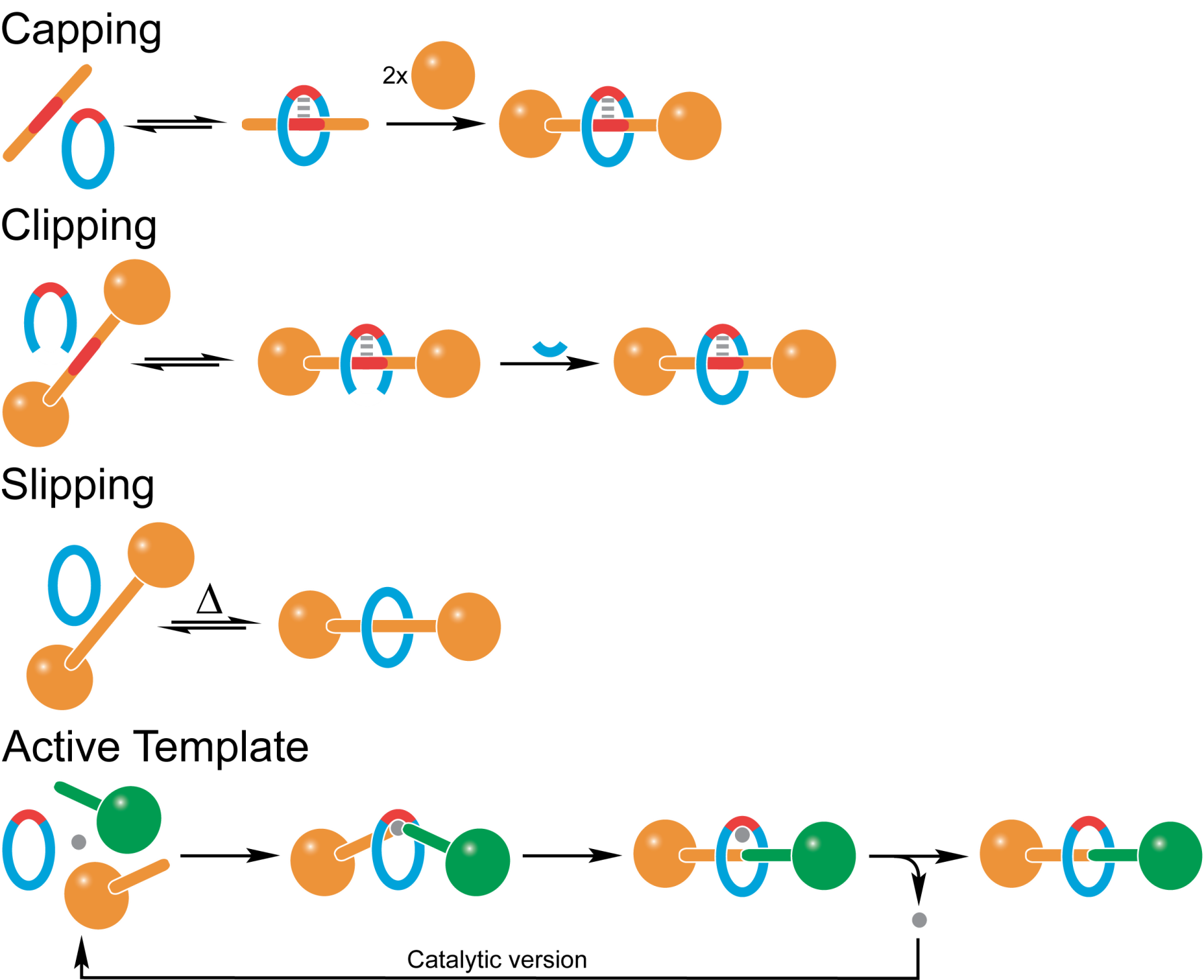 Attractive Interaction
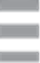 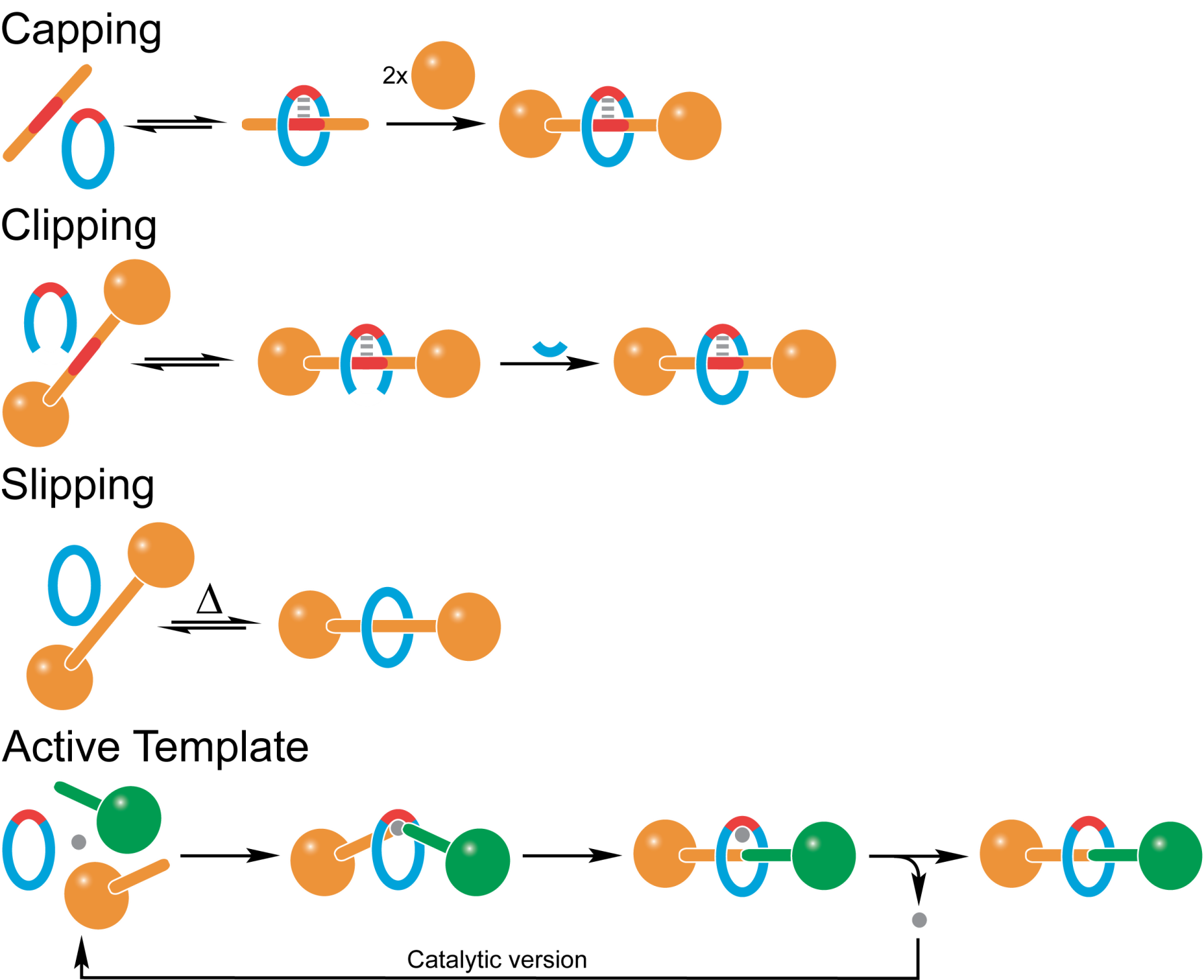 13
Syntheses of Rotaxanes
14
Determination of Shuttling Dynamics
1H NMR spectrum (DMSO-d6, 303 K)
m.p. = 19 ºC, b.p = 189 ºC
DMSO: dimethyl sulfoxide
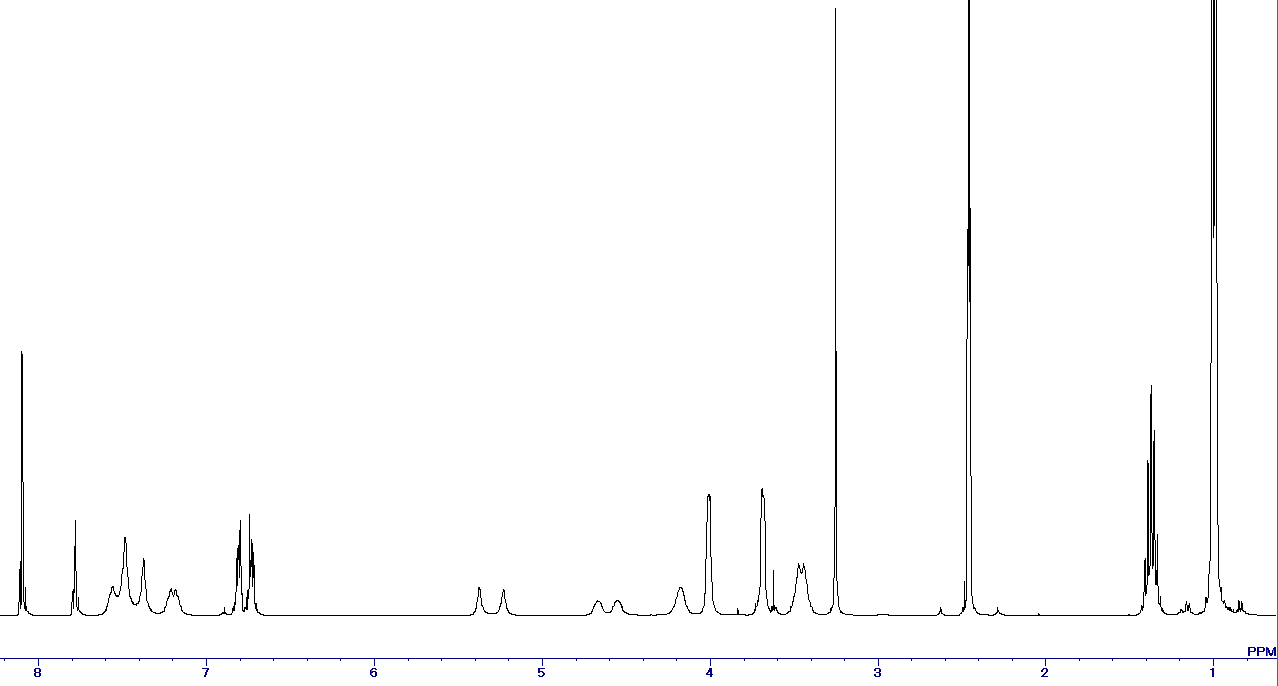 α  β
15
Determination of Shuttling Dynamics
Shutter Speed of Cameras
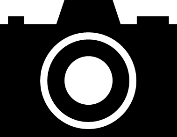 Enlarged View of the NMR Spectrum
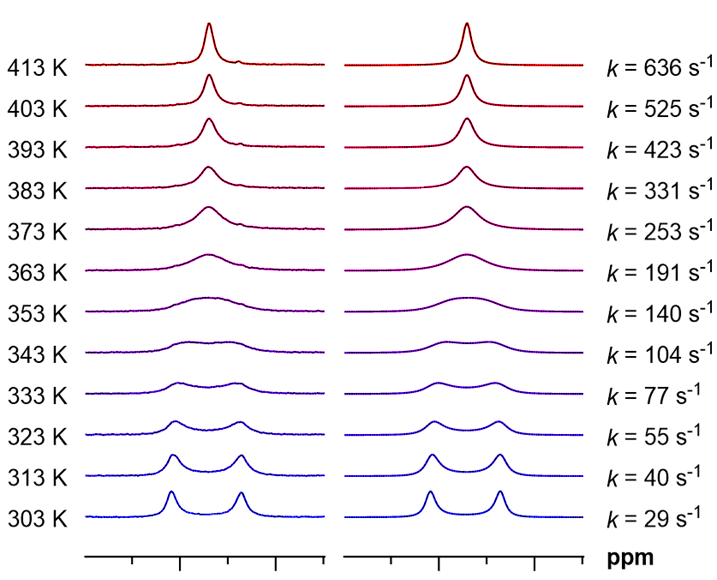 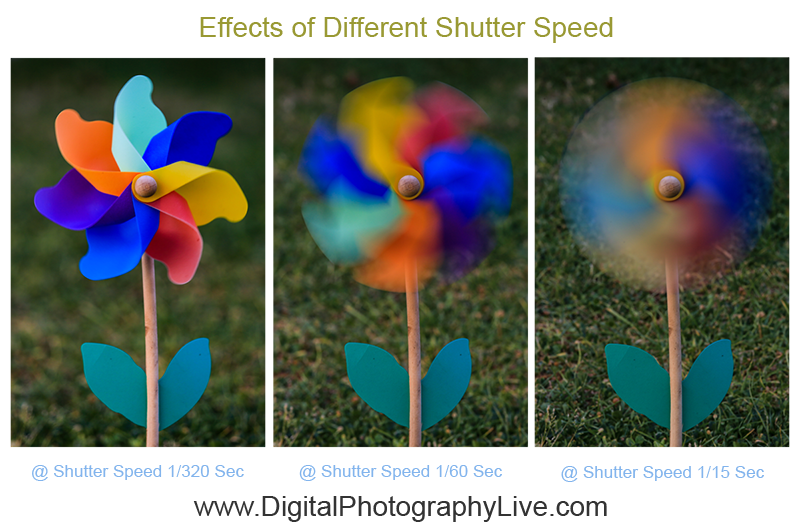 Experimental
Simulated
SLOW                                                                            FAST
http://digitalphotographylive.com/shutter-speed/
High Temperature
FAST  SHUTTLING
Low Temperature
α       β
5.5
5.4
5.3
5.2
5.1
ppm
SLOW  SHUTTLING
16
Determination of Shuttling Dynamics
Line Shape Analyses
Experimental
Simulated
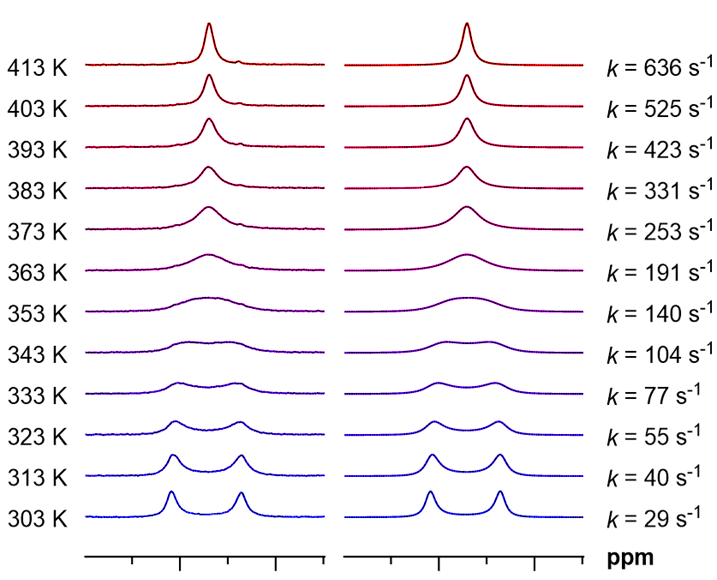 Line Shape Analyses of NMR signals provides temperature dependence of the rate constants
5.5
5.4
5.3
5.2
5.1
5.5
5.4
5.3
5.2
5.1
17
Determination of Shuttling Dynamics
Eyring Plots
Experimental
Simulated
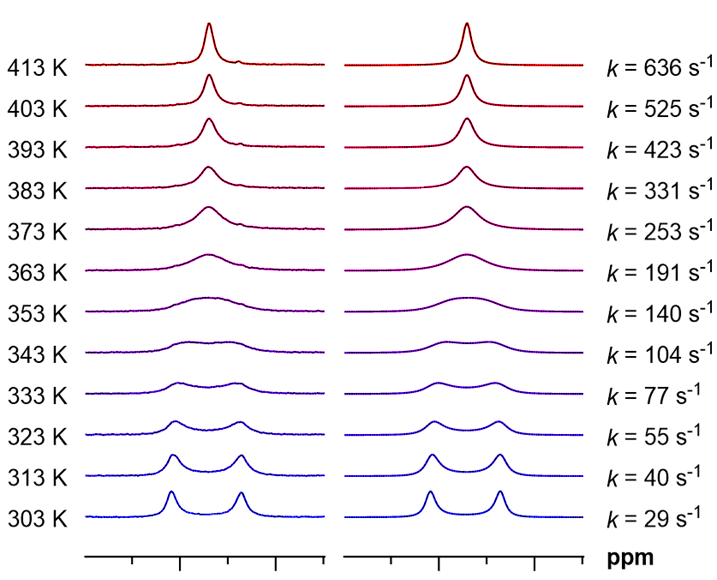 Line Shape Analyses of NMR signals provides temperature dependence of the rate constants
Eyring plots allowed for the determination of kinetic properties
5.5
5.4
5.3
5.2
5.1
5.5
5.4
5.3
5.2
5.1
18
Determination of Shuttling Dynamics
Kinetic Parameters
ΔH‡ (Activation Enthalpy): Relates to changes in the sum of strengths of bonds.
          Positive: Decrease the sum of strengths of bonds
          Negative: Increase the sum of strengths of bonds

ΔS‡ (Activation Entropy): Relates to changes in the order of a system.
          Positive: Decrease the order of a system
          Negative: Increase the order of a system
19
Determination of Shuttling Dynamics
Kinetic Parameters
Ring Shuttling
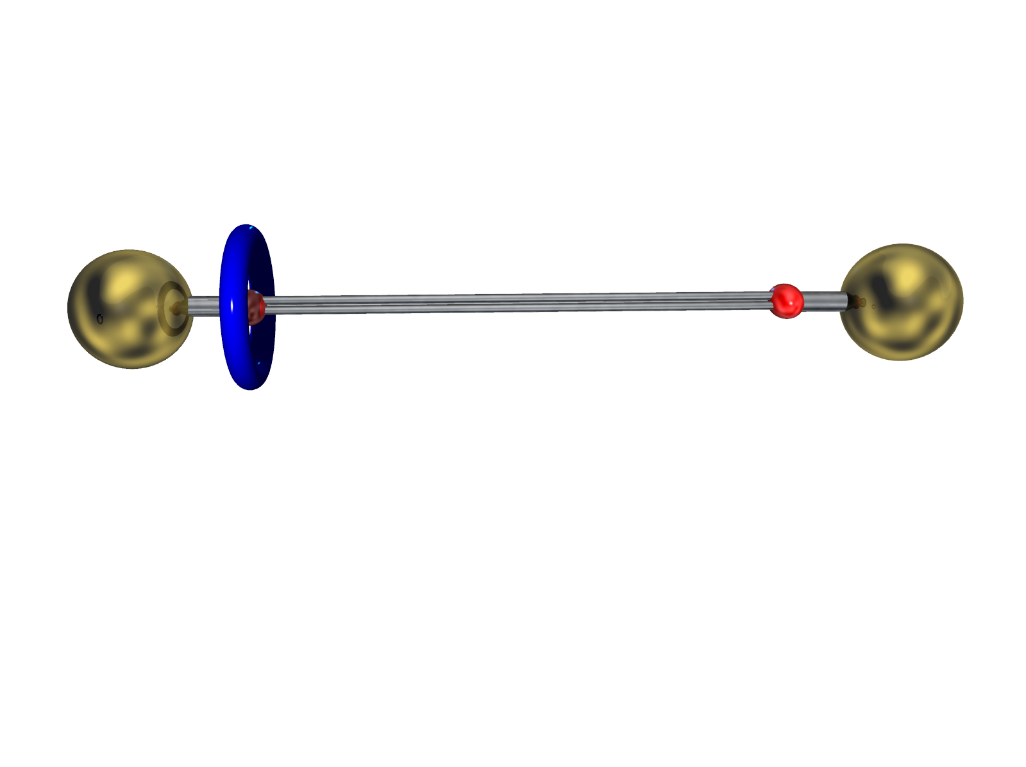 ΔH‡, ΔS‡
ΔH‡ (Activation Enthalpy): Relates to changes in the sum of strengths of bonds.
          Positive: Decrease the sum of strengths of bonds
          Negative: Increase the sum of strengths of bonds

ΔS‡ (Activation Entropy): Relates to changes in the order of a system.
          Positive: Decrease the order of a system
          Negative: Increase the order of a system
20
Determination of Shuttling Dynamics
Kinetic Parameters
ΔH‡: There are small variation between 
         all of the rotaxanes.
21
Determination of Shuttling Dynamics
Kinetic Parameters
ΔS‡: Larger entropy loss are observed  
         in case of the flexible rotaxanes.
22
Discussion
Flexible Spacer
Rigid Spacer
E
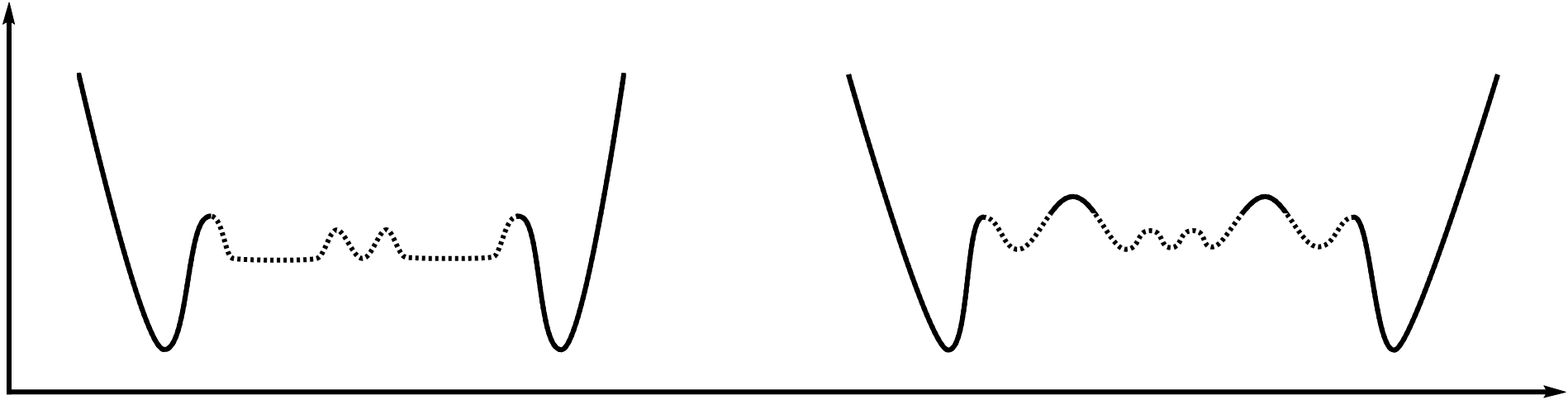 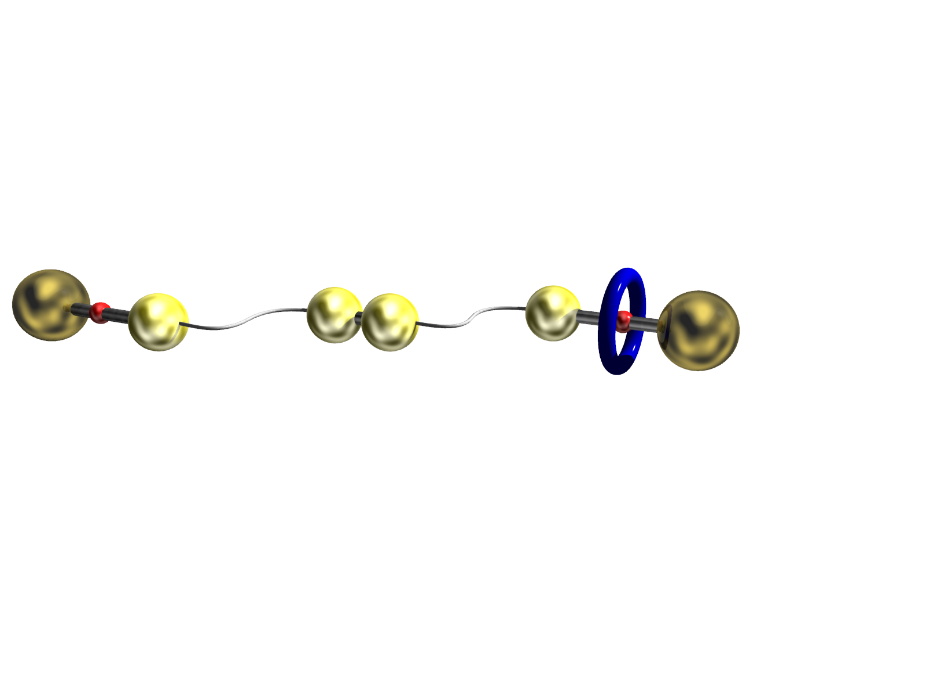 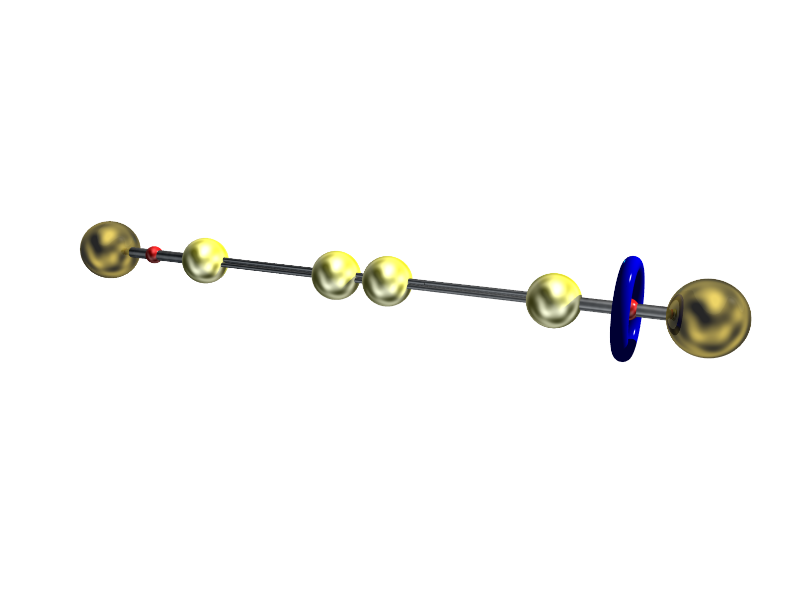 Entropy Loss
Strong interaction between the ring and ammonium stations gives rise to large initial energy barriers.
Position of interlocked ring along the vector of the axle
Rigid Spacer

Axle length has influence on neither the activation enthalpy nor activation entropy for ring shuttling along the axle of rotaxanes.
Flexible Spacer

At the transition state of shuttling, the ring component locates on the flexible axle, thereby reducing its conformational flexibility. The transition state energy increases due to this entropy reduction.
23
Conclusion
Length effect:
“LENGTH” DOSE NOT AFFECT 
SUTTLING DYNAMICS
OF ROTAXANES
Flexibility effect:
“FLEXIBILITY” CONTRIBUTES 
TO ONLY ENTROPY TERM
24